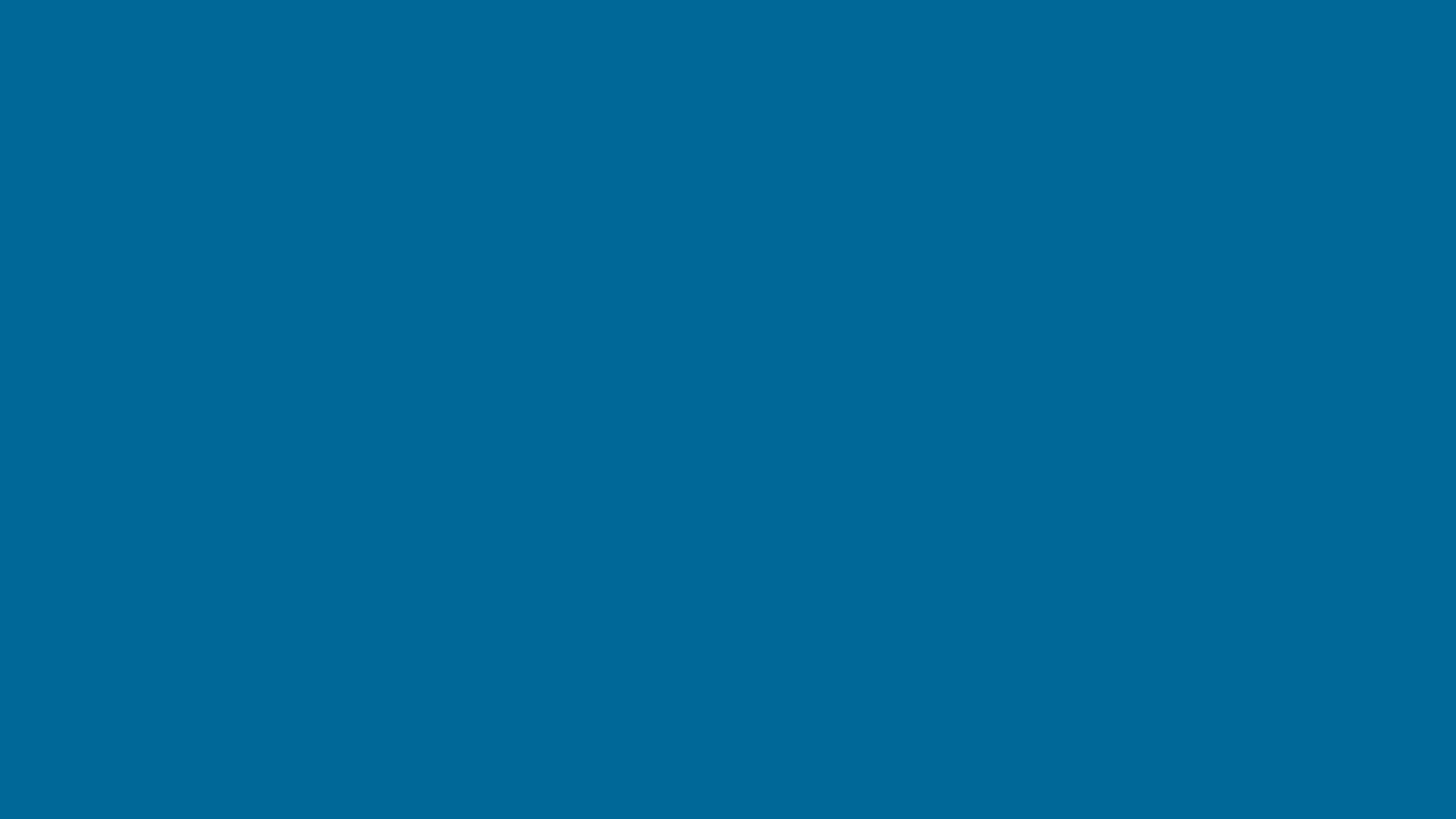 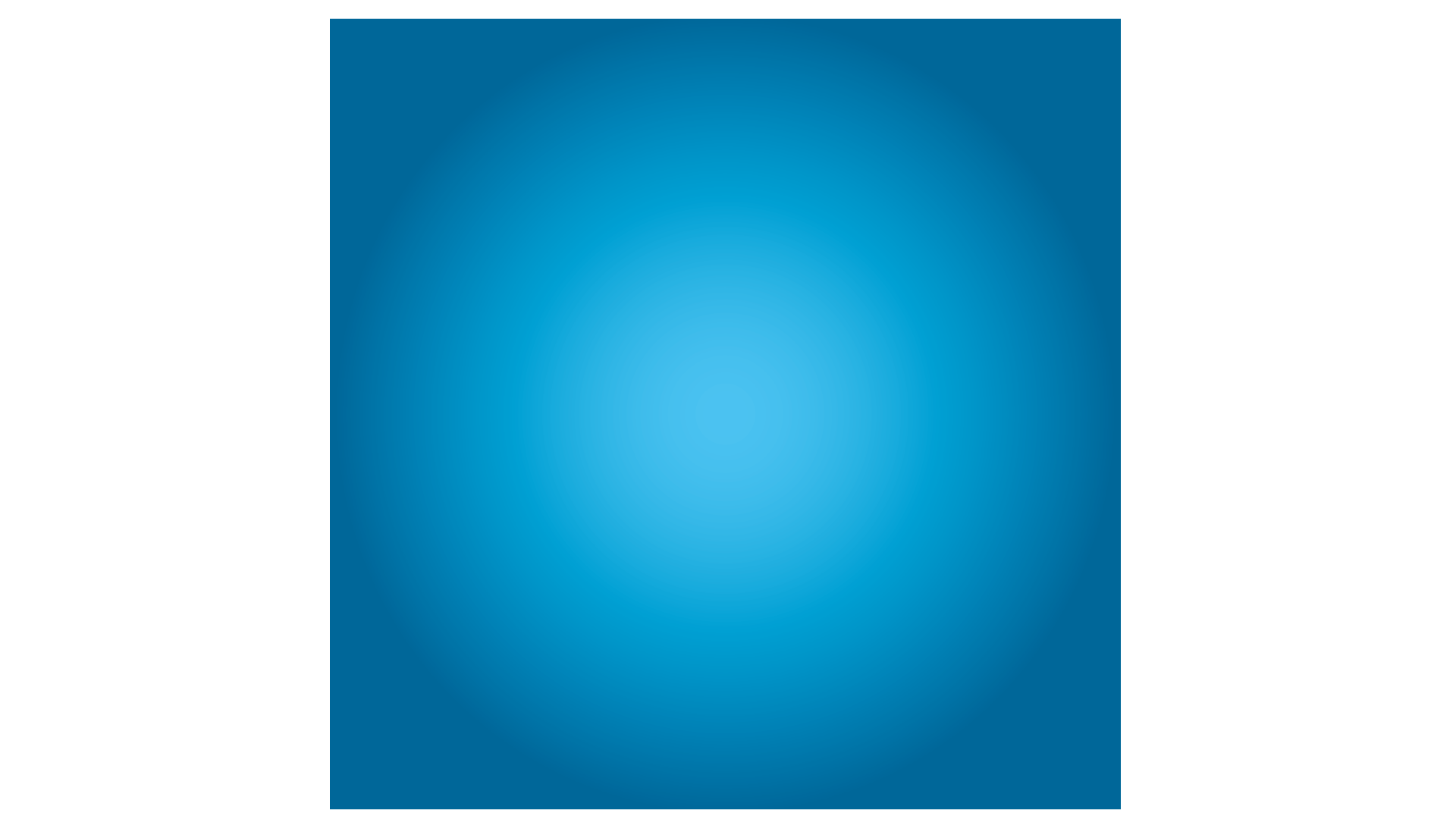 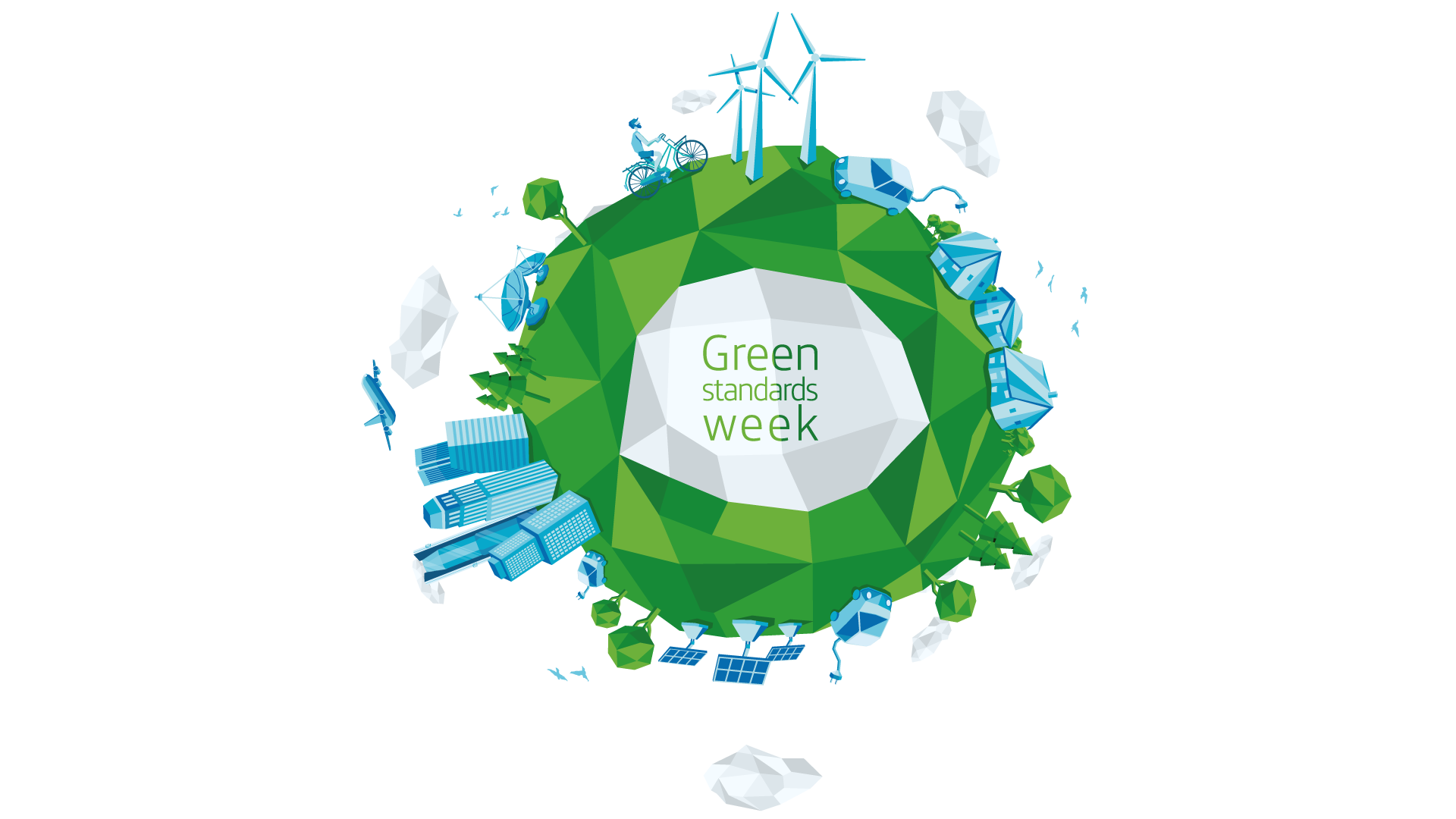 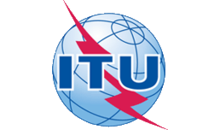 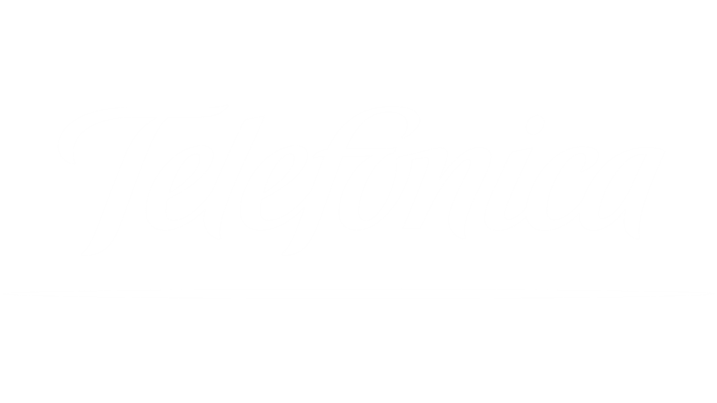 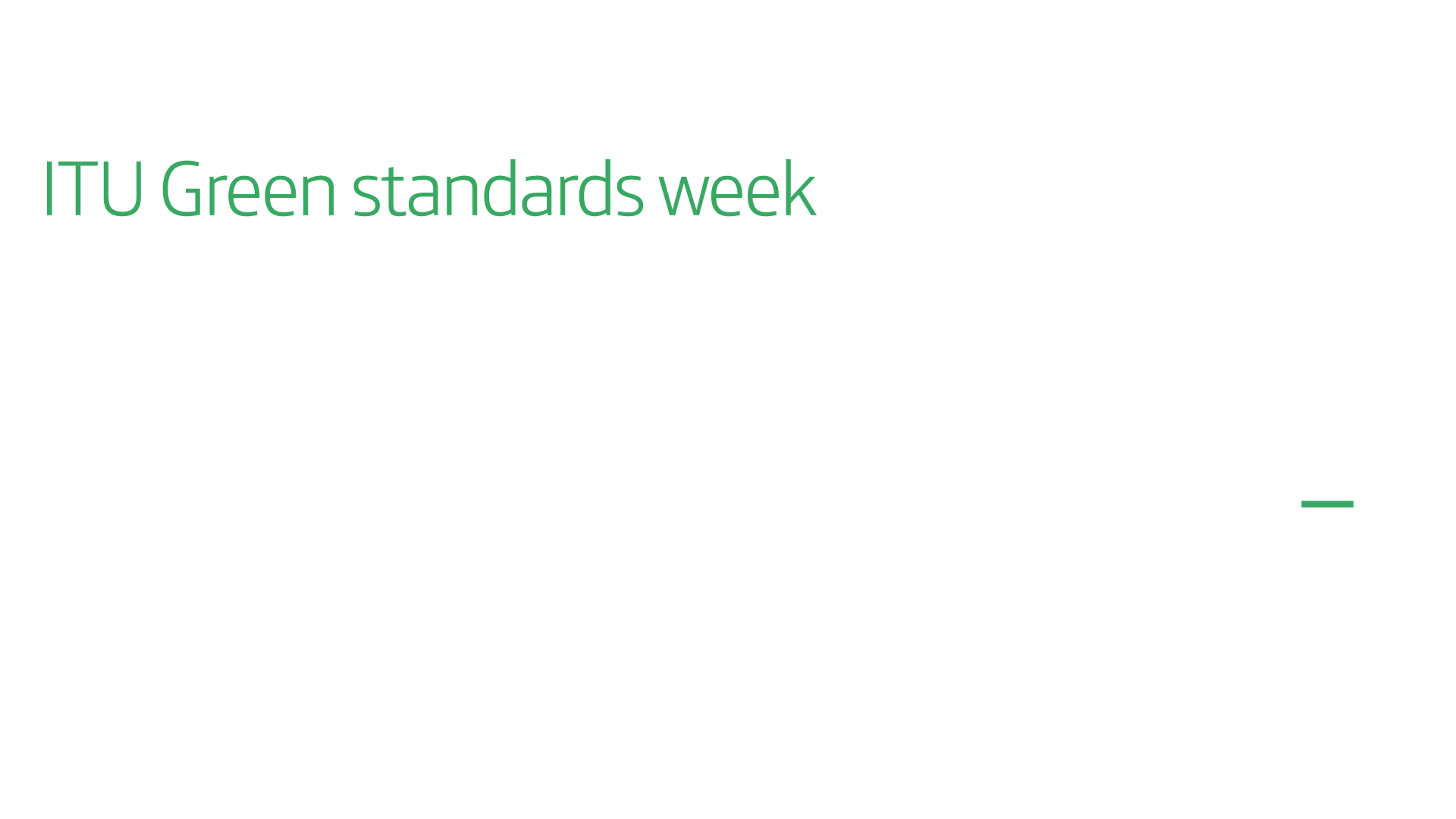 E-Waste: Huawei Action
Paolo Gemma
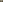 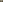 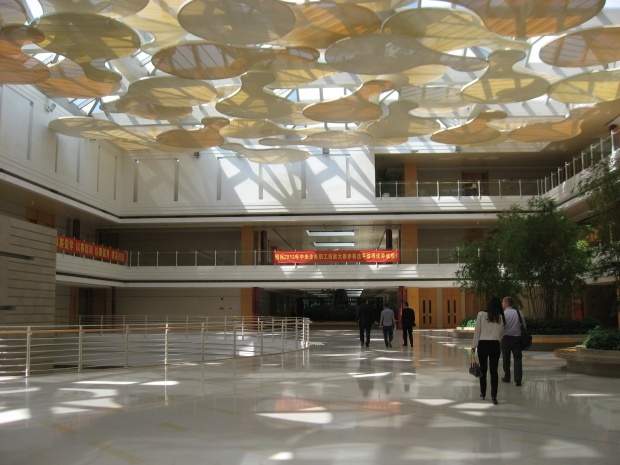 Most people are thinking how to impact the world, but we are engaging to reduce the impact to the world!
-From HUAWEI Reverse Team
Huawei Waste Management
Huawei established  waste scrap disposal centers in Latin America, Europe, Africa, Asia Pacific, and China to provide one-stop services to dissemble and recycle telecom equipments. This ensures sustainable utilization of resources.
HK
Ship to HK
country  scrap model
Region scrap model
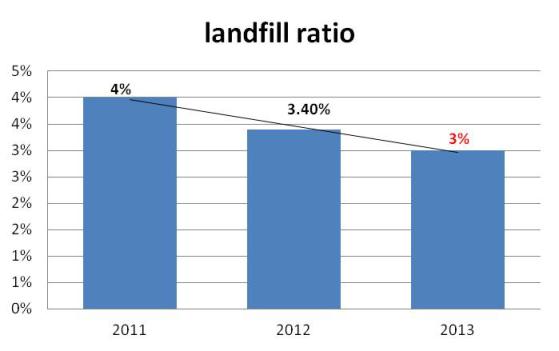 Waste reuse rate is up to 96.6% in 2012.and will increase  to 97% in 2013
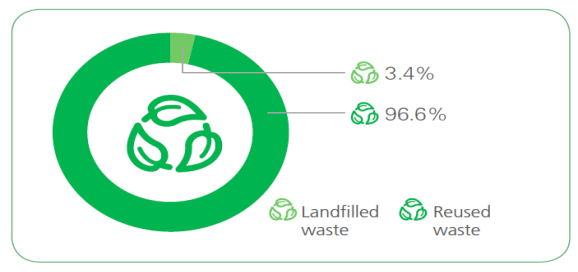 Recycling
Huawei product reuse and Recycle Model(Based on the CE model)
internal reuse（Spare part, R&D）
Production
Delivery
Key 1：Reduce the waste
Return(EOL or contact return)
Reverse analysis center
Test, Maintenance or Repair
Production return
Resell
Key 2：Reduce the waste
Raw material
landfill
Consumer BG
recycling
Key 3：Reduce the landfill
Key4：Reduce production waste
HUAWEI Internal Reuse Project in Carrier and Enterprise Business Group
Huawei reuse project Target: HUAWEI reduce about 300 ton (6.4M USD ) scrap when improve 1% reuse ratio
2015
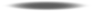 Reuse ratio:80%
2014
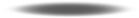 Reuse ratio:78%
2013
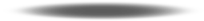 Reuse ratio:76%
Reuse ratio:68%
2012
Reuse ratio:74%
2011
Extend life cycle through find the reuse opportunity, and reduce the waste continuously;
And Find second hand life cycle through the marketing demand based all the social Circular Economy
Huawei Reuse opportunity in 2013-2015
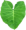 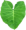 Life cycle Management
Design for Reverse
In the design phase, consider the reverse request, easy to reuse dismantling, easy to upgrade and repair, and easy to reuse, and reduce the scrap in the phase of return process.
Strategy inventory for EOP material to extend the life cycle;
For the return material, go through the spare part channel globally, in the plan phase, consider the reverse inventory(long term for 5-8 years reuse)
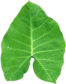 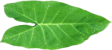 Reuse 
opportunity
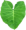 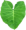 2rd Life cycle Management
Design for Environmental
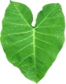 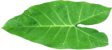 Second hand life cycle: B2B/b2C platform for extend the life cycle, find more marketing reuse channel(agency )based on the Circular Economy
according to the 3R request, reduce the impact to the environmental
HUAWEI Consumer BG reuse Case
In 2013 January  to July, Consumer BG resell amount is About 20 ton (13M USD),which also bring some revenue to HUAWEI.
Return(2012)
Return(2013)
Reverse analysis& review center
Reverse analysis& review center
Reuse(50%)
Scrap(50%)
Reuse(50%)
Resell(15%)
Scrap(35%)
HUAWEI Reverse center Map-Quick reuse Channel
NL HUB
ERC
SZRC
XiaXue
MRC
Reverse Center
Repair Center
Huawei reverse set up a globally reverse operation Platform, and this reverse center function as below, Now we have Shenzhen RC,HK reverse center, European reverse center and Mexico reverse center
1: All the regional return offset, goods receiving and repacking, and ship to the designated location;
2:the owner of the regional reverse inventory, Quick return, quick reuse;
3:Have repair and testing ability. Shenzhen Xiaxue will cover the globally repair, and ERC will cover all the EU region.
Reduce Landfill ratio Waste management example-cooperate with TOP  recycling supplier
A case in Singapore
In Singapore, Huawei’s waste service provider transforms circuit boards into raw materials for future products through crushing and refining. The sludge is then transported to Singapore’s public waste incineration plants which transform heat generated from burning the sludge into electricity. 
This process has reduced the proportion of buried waste to only 0.04%.
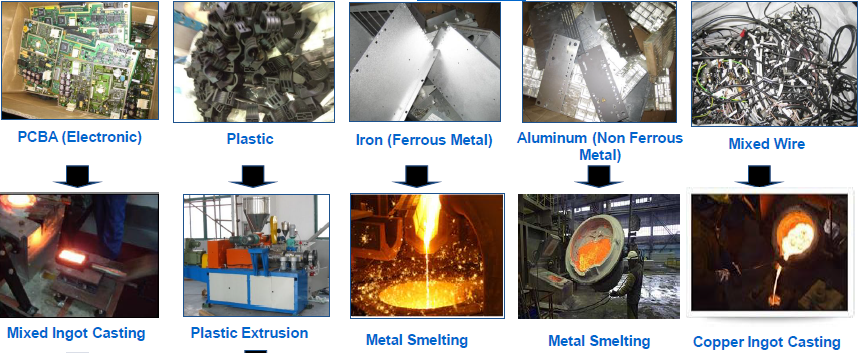 Internal activity on “waste” reduction
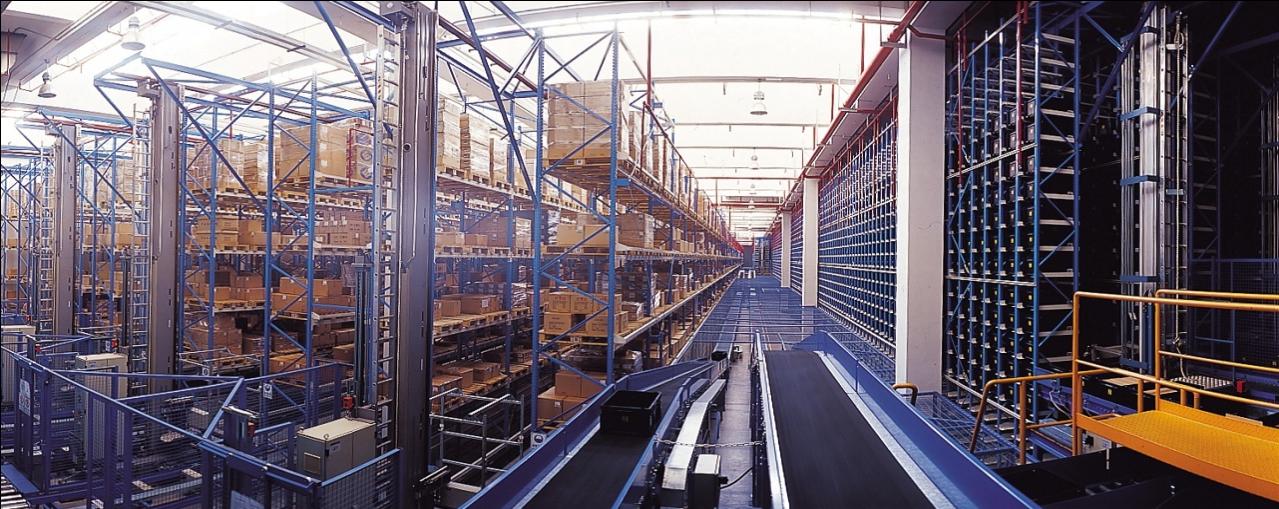 Energy Saving Plan for the Next Five Years
Huawei Green Packaging
In first half of 2013, Huawei green packaging total shipments reached 49273 pieces, have reached a half of 2012 and the level in 2011; saving about 9666 cubic meters of forest wood and reducing carbon dioxide emissions about 7000 tons.
Green packages quantity/PCS
Saving forest wood /cbm
Our LSP Performance
Take Maersk Line for example:
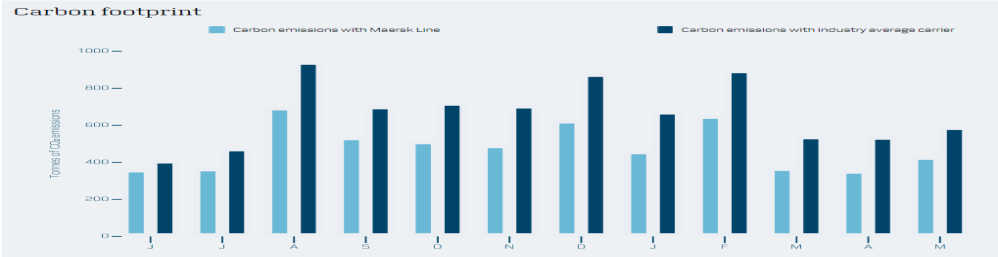 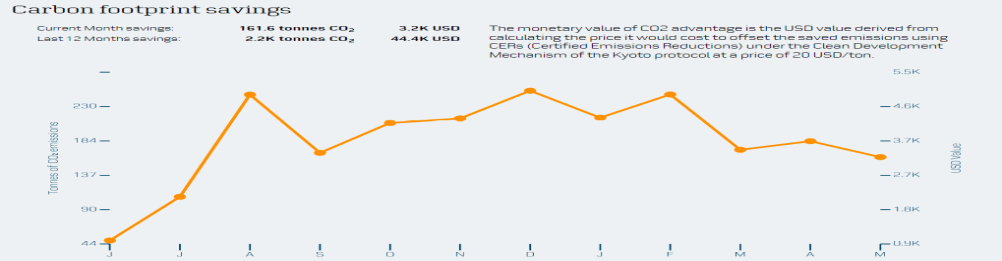 End to End improvement - Next steps
Reduce 1,000 ,000kWh per year in Dongguan production base
Continuously introduce and implement  economic and rational design ideas into packaging design/deploy process
Introduce new environmental friendly packaging materials
Reduce 10% CO2 emissions  through green logistics
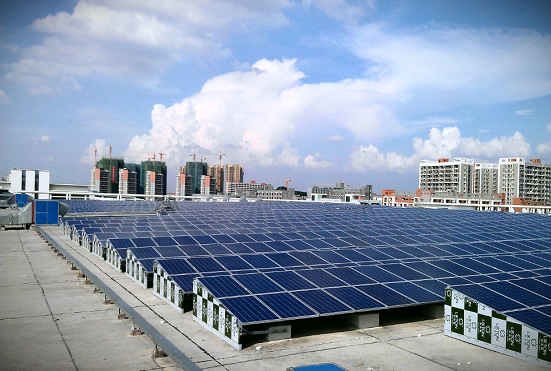 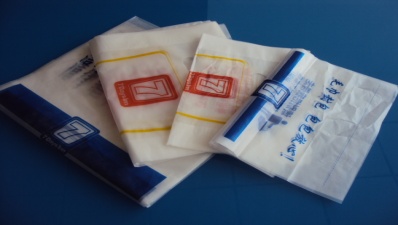 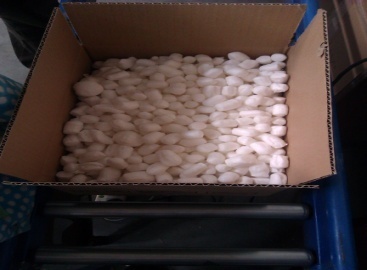 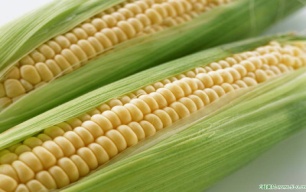 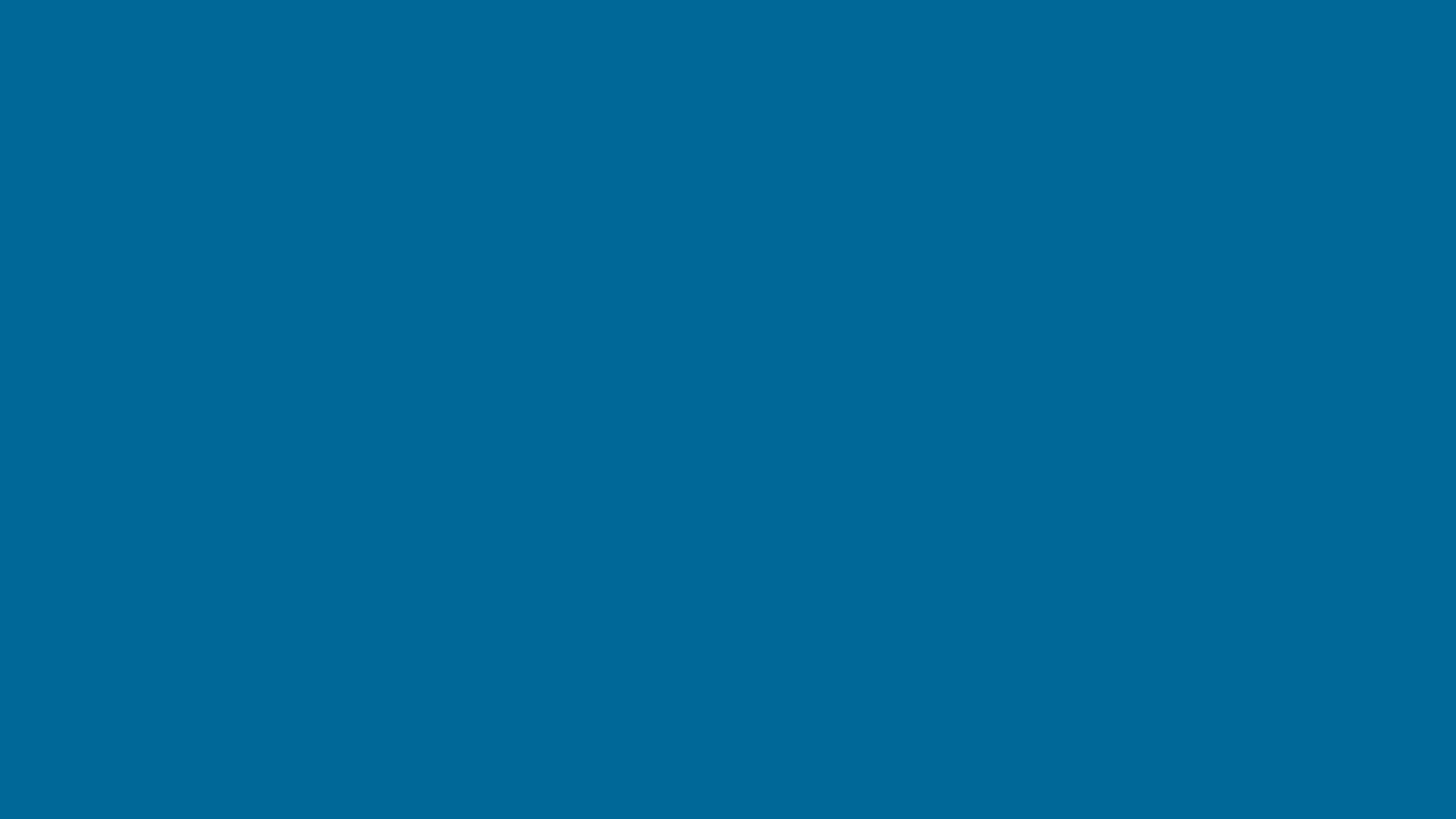 Thank you
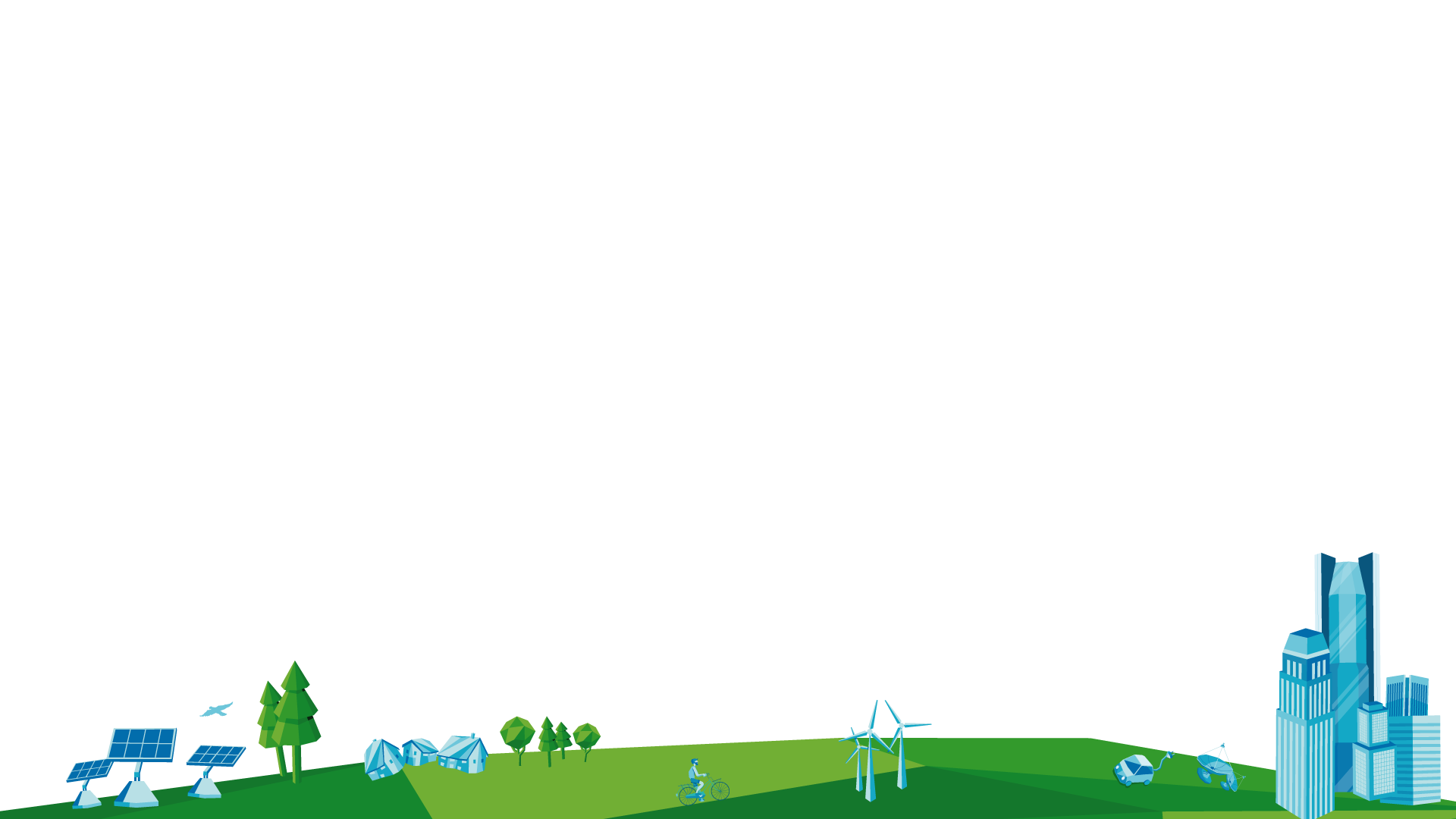